Characterization of Interannual and Seasonal Variability of Hydro-Climatic Trends in the Upper Indus Basin
Muhammad Usman Liaqat
PhD Scholar
PhD Advisor: Prof. Roberto RANZI
Co-advisor: Prof. Giovanna GROSSI
Phd Program: Civil and Environmental Engineering, International Cooperation and Mathematics
University of Brescia, Italy
Upper Indus Basin
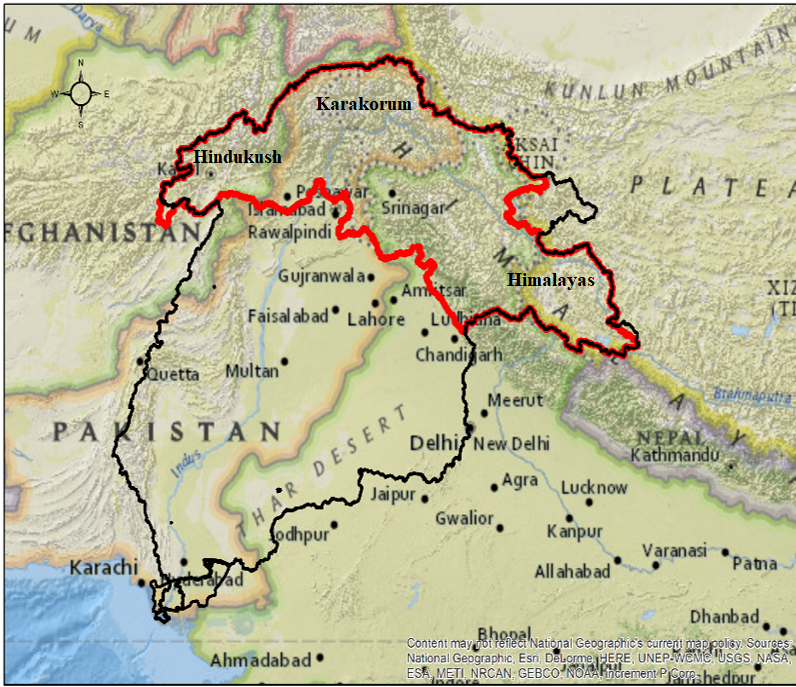 Study Area
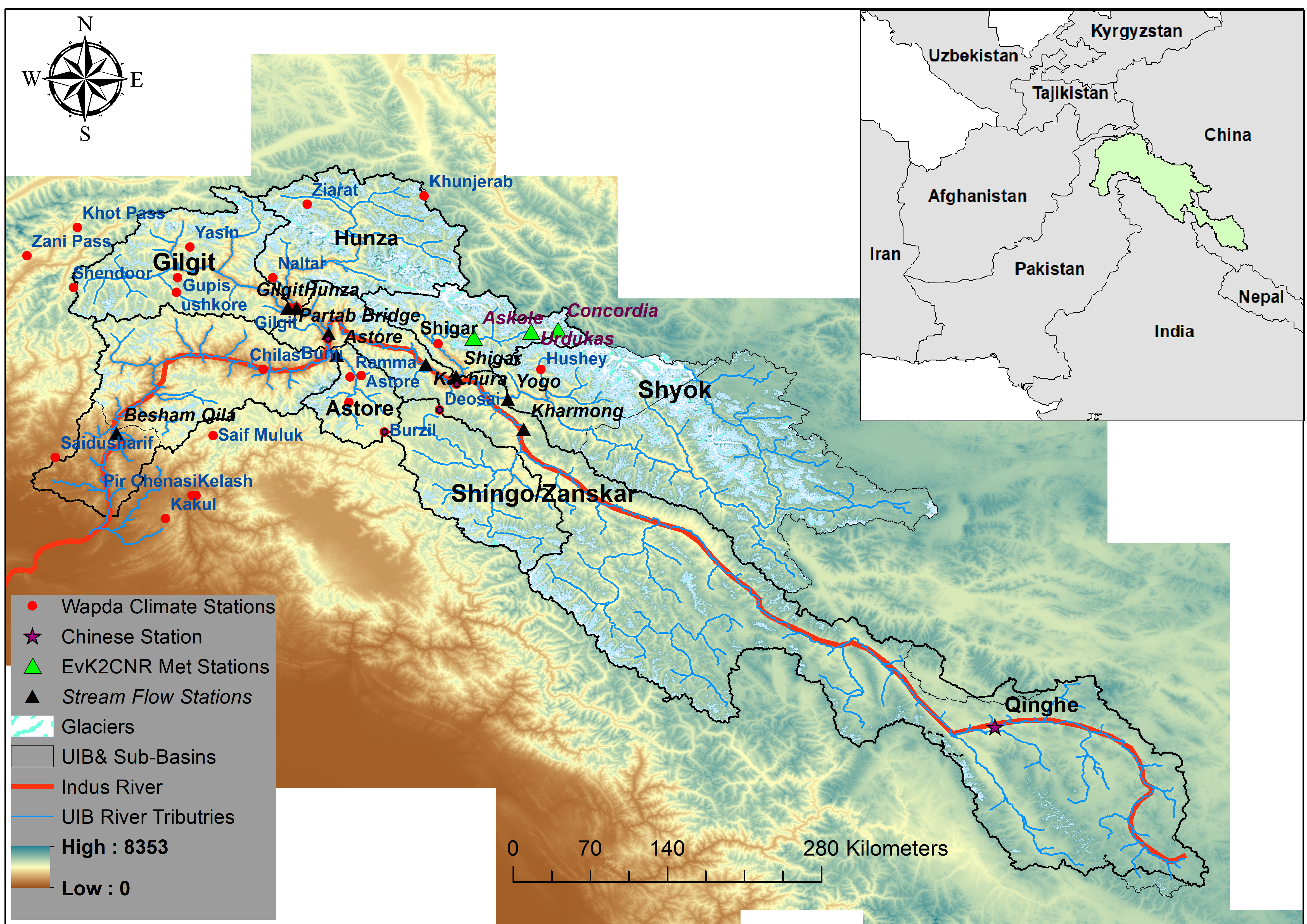 Research Objectives
To investigate the Interannual and Seasonal Variability of Hydro-Climatic Trends in the Upper Indus Basin. 

Assessment of  differences and performances of four gridded datasets for their applicability in hydrological modelling in the Upper Indus Basin.
Develop high resolution precipitation climatology of Upper Indus Basin at seasonal and annual scale.
Examine the precipitation and discharge annual and seasonal variability using running trend analysis (EDA-Exploratory Data Analysis) tools
In perspective: identify possible reasons of changes as temperature increase, glacier’s retreat, snowmelt runoff, …
Type of Gridded Datasets
Methods 1) Anomaly Method: The Interpolation Scheme: From Rain-gauge Network to Regular Grid
Meteorological Data
Results: Climatologies, anomalies and precipitation records based on CHIRPS grids
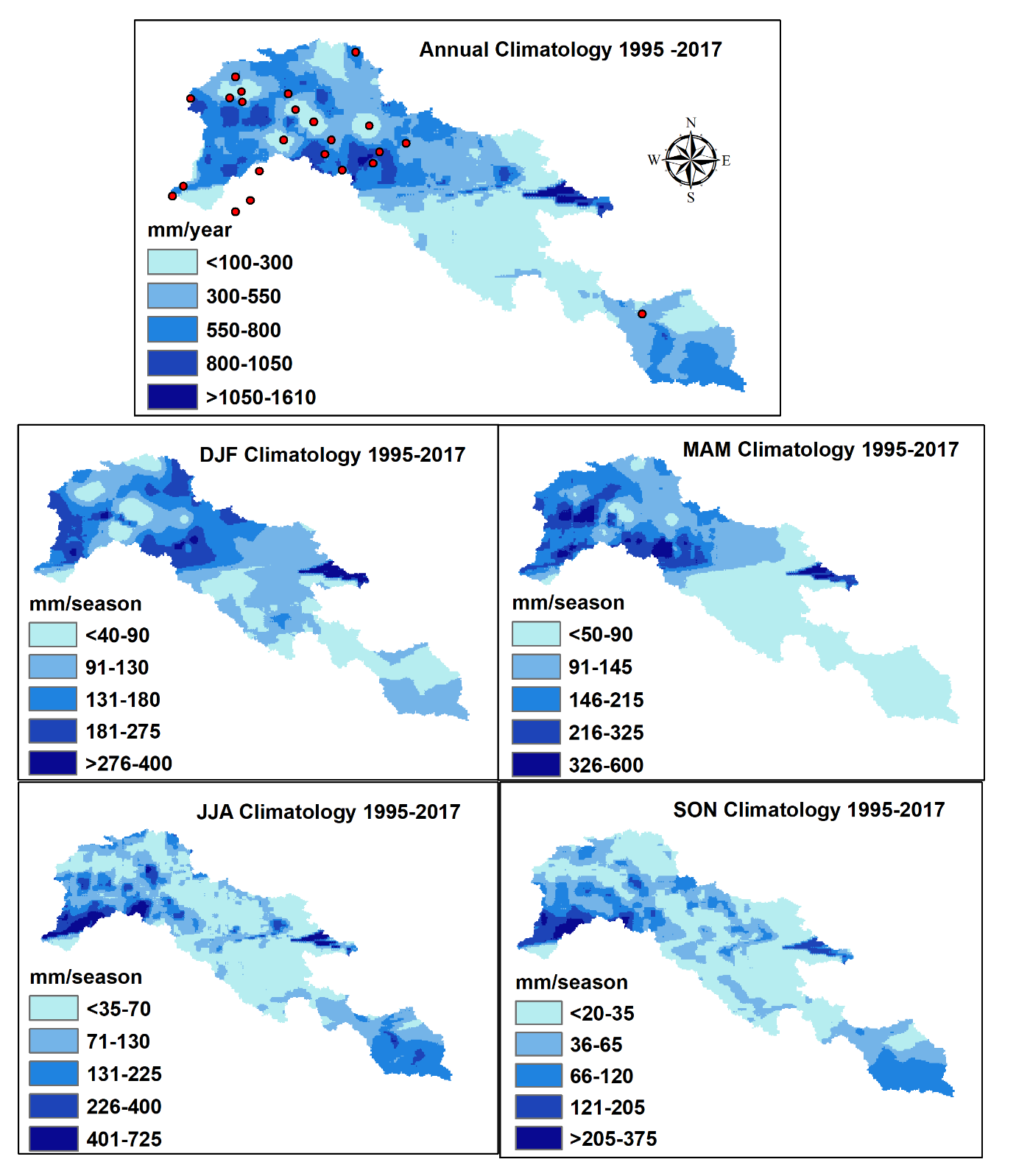 Results: Evaluation Criteria for 5 raingauge stations
Methods: Exploratory Data Analysis of Streamflow Upper Indus Basin
A running trend approach based on Brunetti et al. (2012) is used to calculate trends for discharge over different time window scale (y axis) and time (x axis) and assess their statistical significance. 
As climate is defined by WMO as average of meteorological variables over 30 years we imposed minimum duration of 20 years to assess trends of for discharge.
Trends are estimated using robust nonparametric regression techniques,  Mann–Kendall (MK) Test in conjunction with Theil–Sen (Sen 1968; Theil 1950) Slope method to determine its slope. 
The nonparametric Pettitt Test (Change Point Analysis) is mostly used to observe change point in hydro-climatic time series (see e.g. Palaniswami and Muthiah 2018; Zhang et al. 2015)
Precipitation EDA
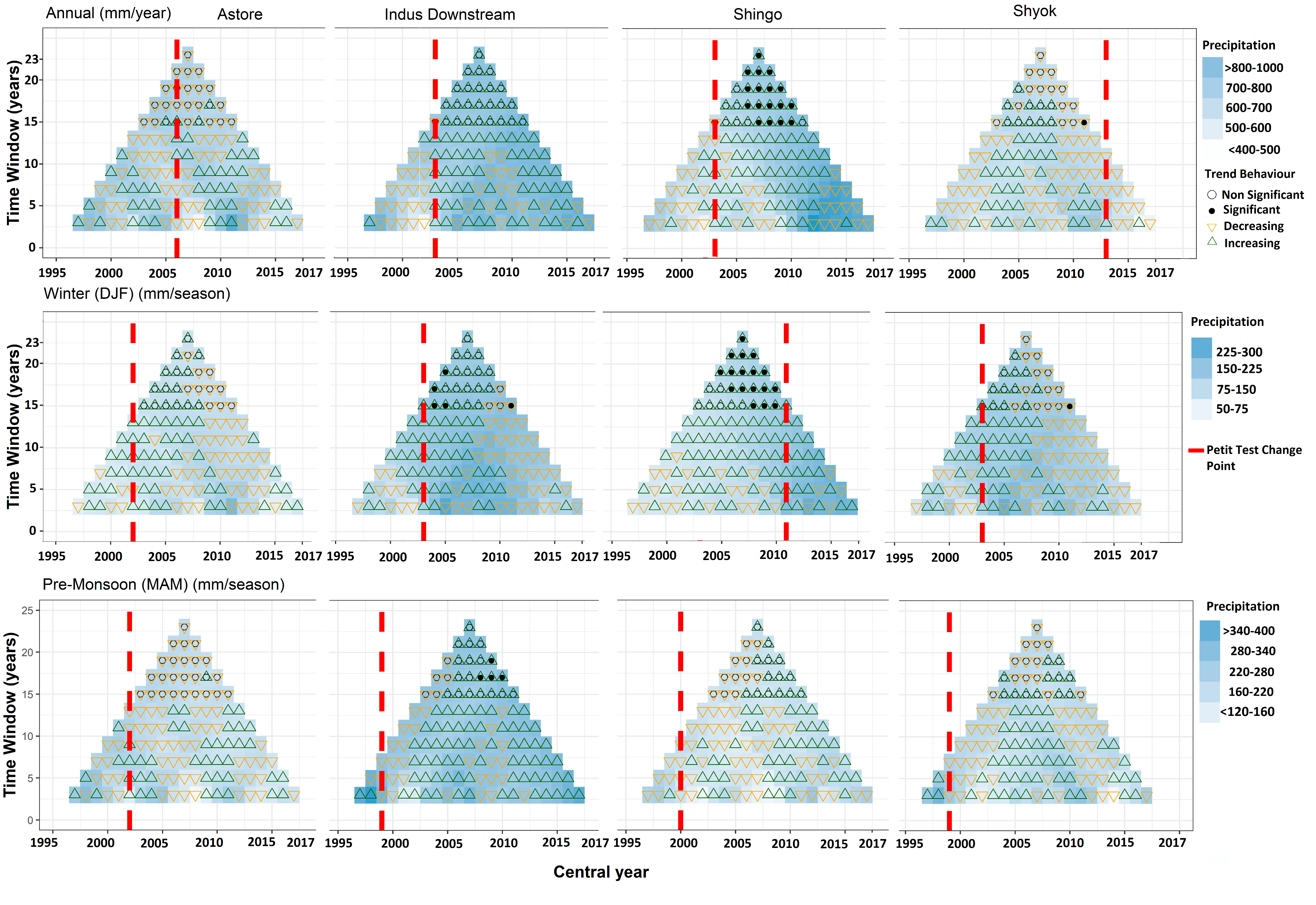 Precipitation EDA
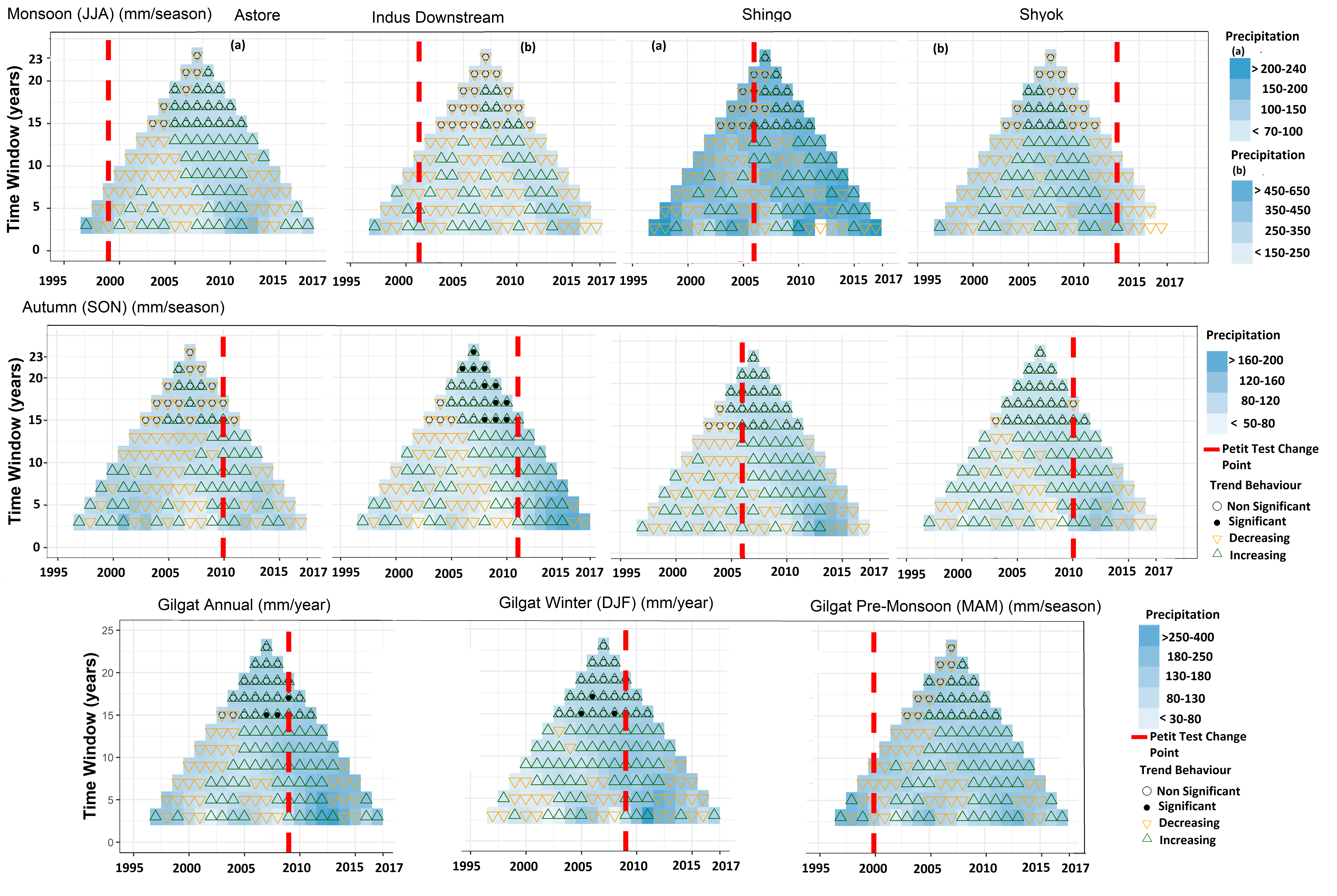 Precipitation EDA
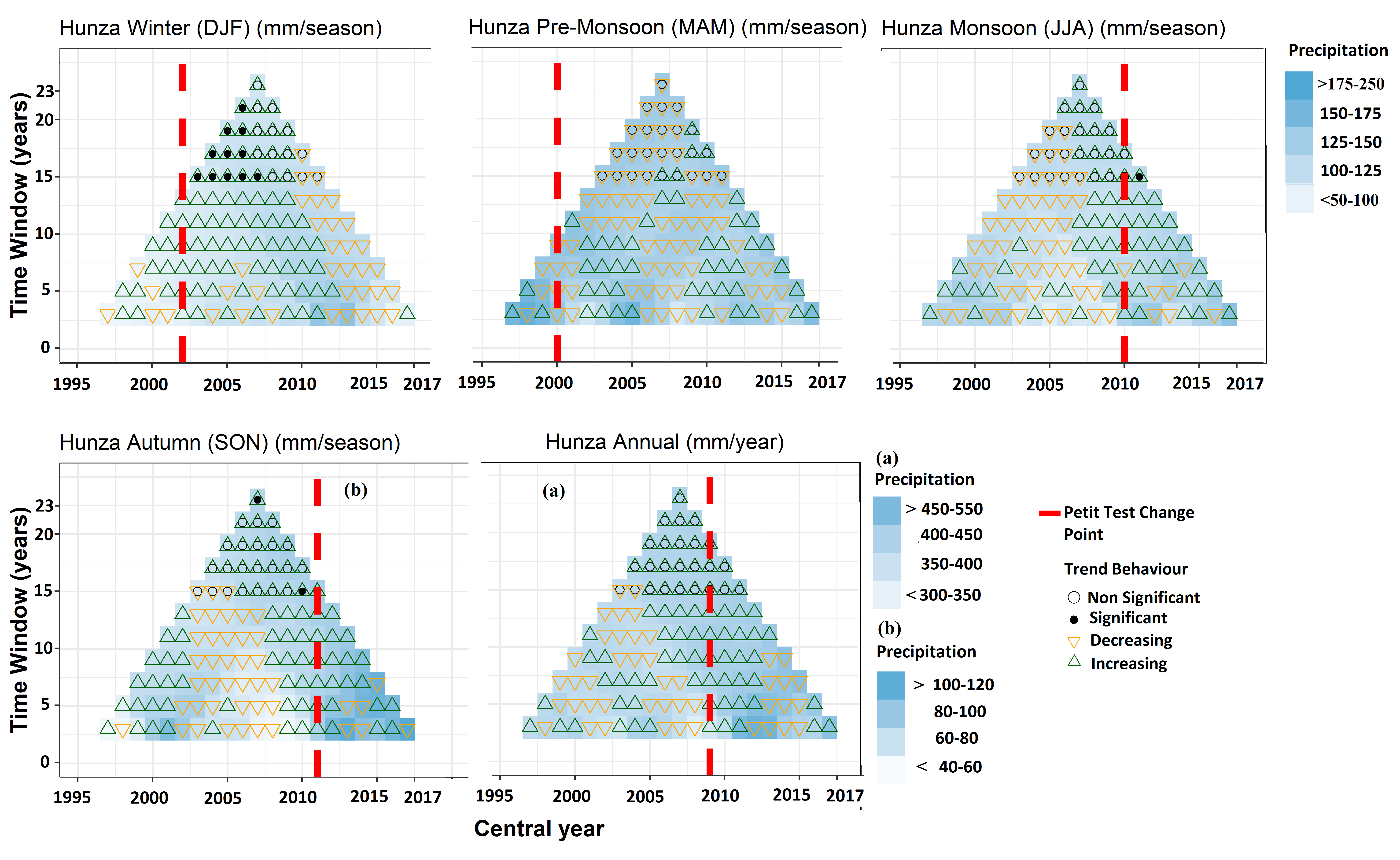 Dataset (Streamflow stations)
Variability and trends of Runoff in the Upper Indus Basin. Running spectral trends, Mann-Kendall and Pettitt-test analysis
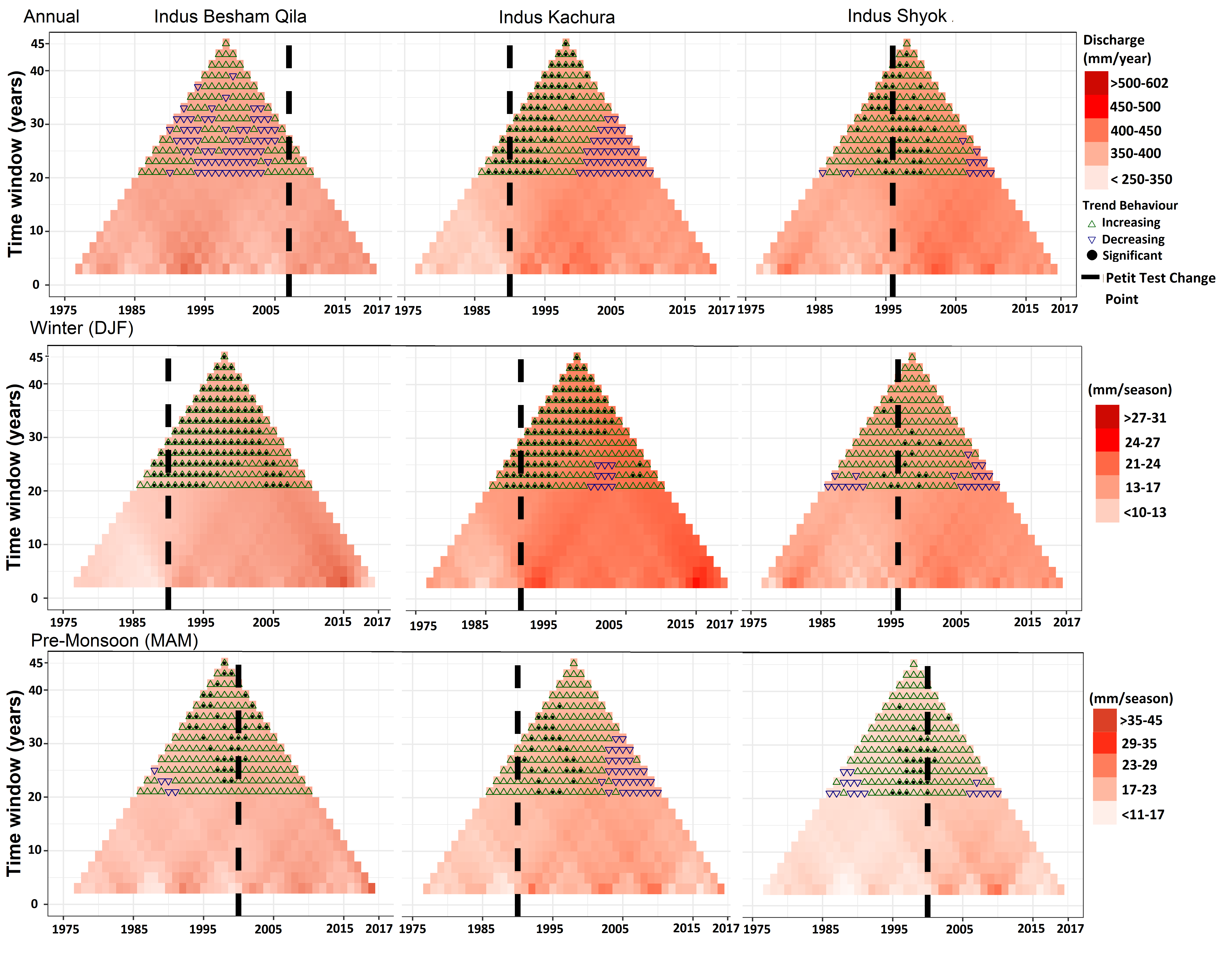 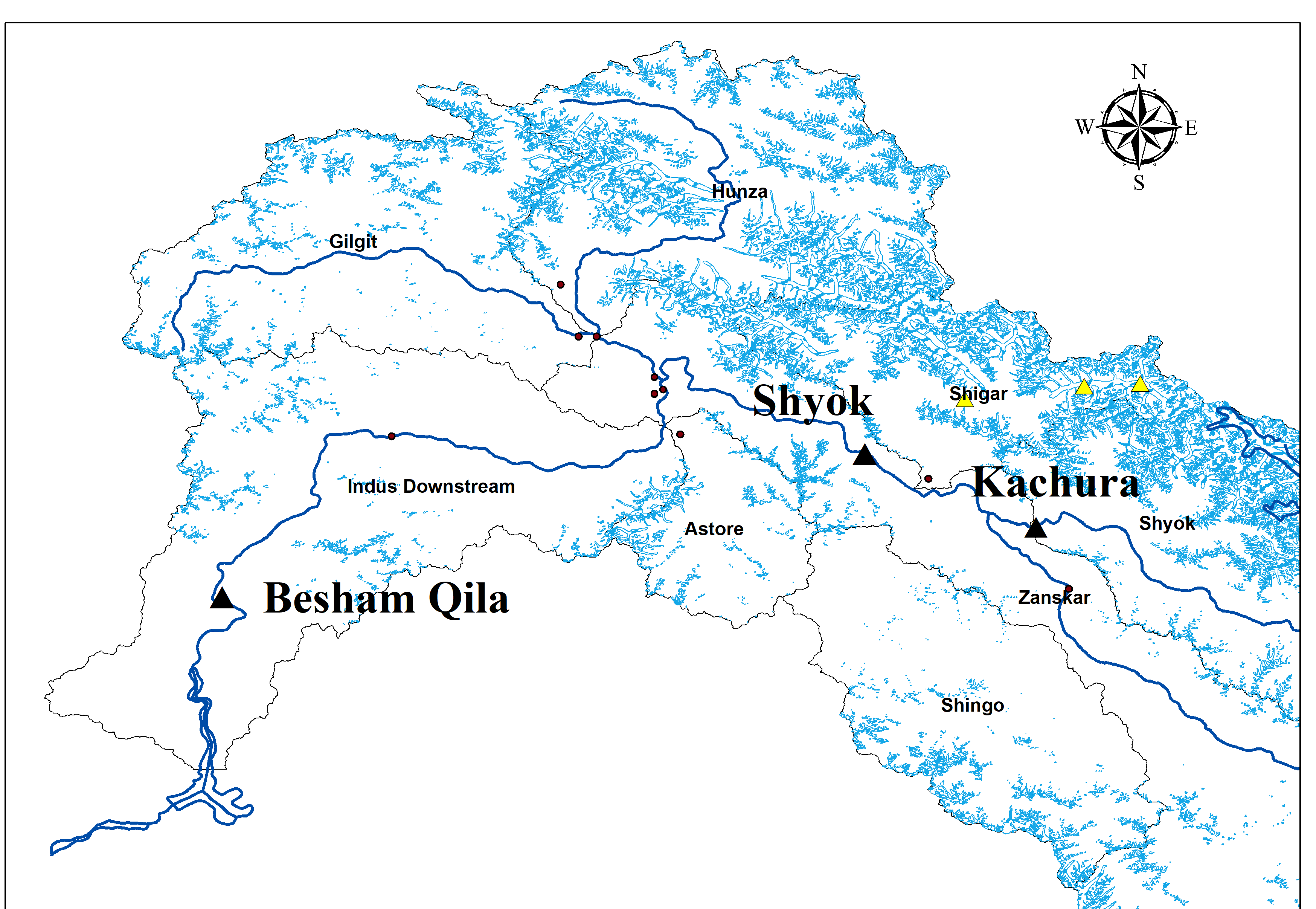 Conclusions (1)
The results indicated that bias corrected CHIRPS precipitation datasets performed better in simulating raingauge-observed precipitation with RMSE, MAE, MAPE [%] and BIAS followed by APHRODITE.
The annual and seasonal precipitation climatology exhibited higher precipitation in the lower side of the basin.
The annual running trend analysis of precipitation exhibited a very slight change whereas a more significant increase was found in the winter season (DJF) and most of sub-basins feature a significant decreasing precipitation and constant change point within the monsoon period (JJA).
Overall, the analysis shows that streamflow variabilities are more pronounced seasonally than at the annual scale. This can be an effect of warming, an issue now under investigation.
Conclusions (2)
Seasonal flow analysis reveals more complex regime: 
Winter (DJF) and Pre-Monsoon (MAM) exhibits rising trends in stream flow (possibly because of snowmelt and glacier’s retreat), while Monsoon (JJA) showed declining trend in flow.
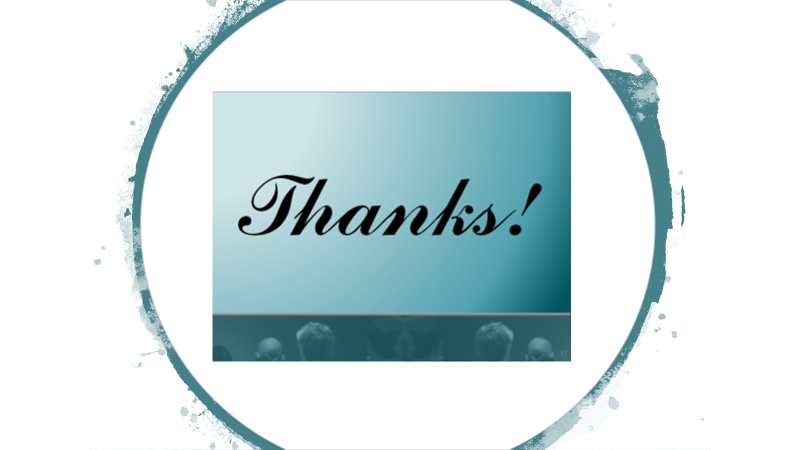 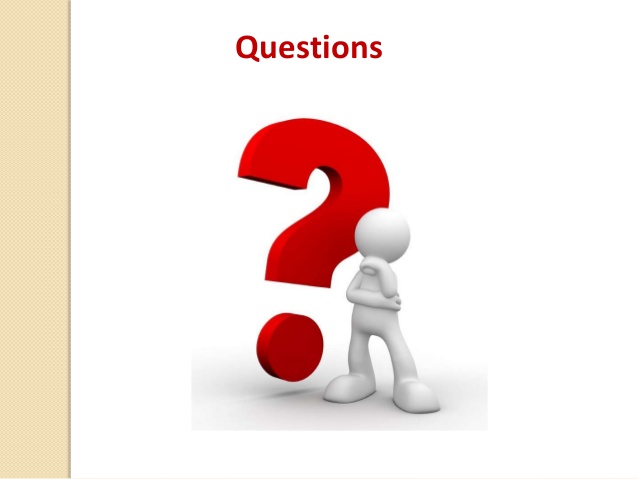